SamTec Cable Length Study
Jo, Cameron, Yasser and Ming 
09/2021
Test with a longer cable combination
Long double-cable from LANL: 2.6 + 8.8 = 11.4m
One custom samTec MOSAIC cable from LANL: 1.0m 
MVTX PP1 to PP3 cable: 1.2m

Total length = 11.4 + 1.2 + 1x1 = 13.6 m
(BNL proposed length = 12 + 1.6 = 13.6m)
11.4 m double cable, only use one
RU
Jo’s cable test connector
stave
PP1 -> PP3  
cable, 1.2m,
2 available at ORNL
SamTec-1
1m SamTec-1, (~ 2m production cable)
remove the lock head
(PP3 to MOSAIC)
Two red cables can be swapped
New Test Results …
BER, Eye diagram etc.
Test @ORNL
I tried out the routines in the testbench, and they actually worked right out of the box.
 
Here is the commands I used to get the plots for chip 0, for example:
 
(power on the stave, then)
./testbench_ORNL.py full-eye --chipids=[0,1,2,3,4,6,7,8] --transceivers=[0,1,2,3,4,6,7,8] --eyescan-transceiver=0
cd ../../modules/board_support_software/software/py/
./alpide_eye_plot.py  -cd /home/mvtx/felix-mvtx/software/py/eyes/ -p
 
Which results in something like this:
BER
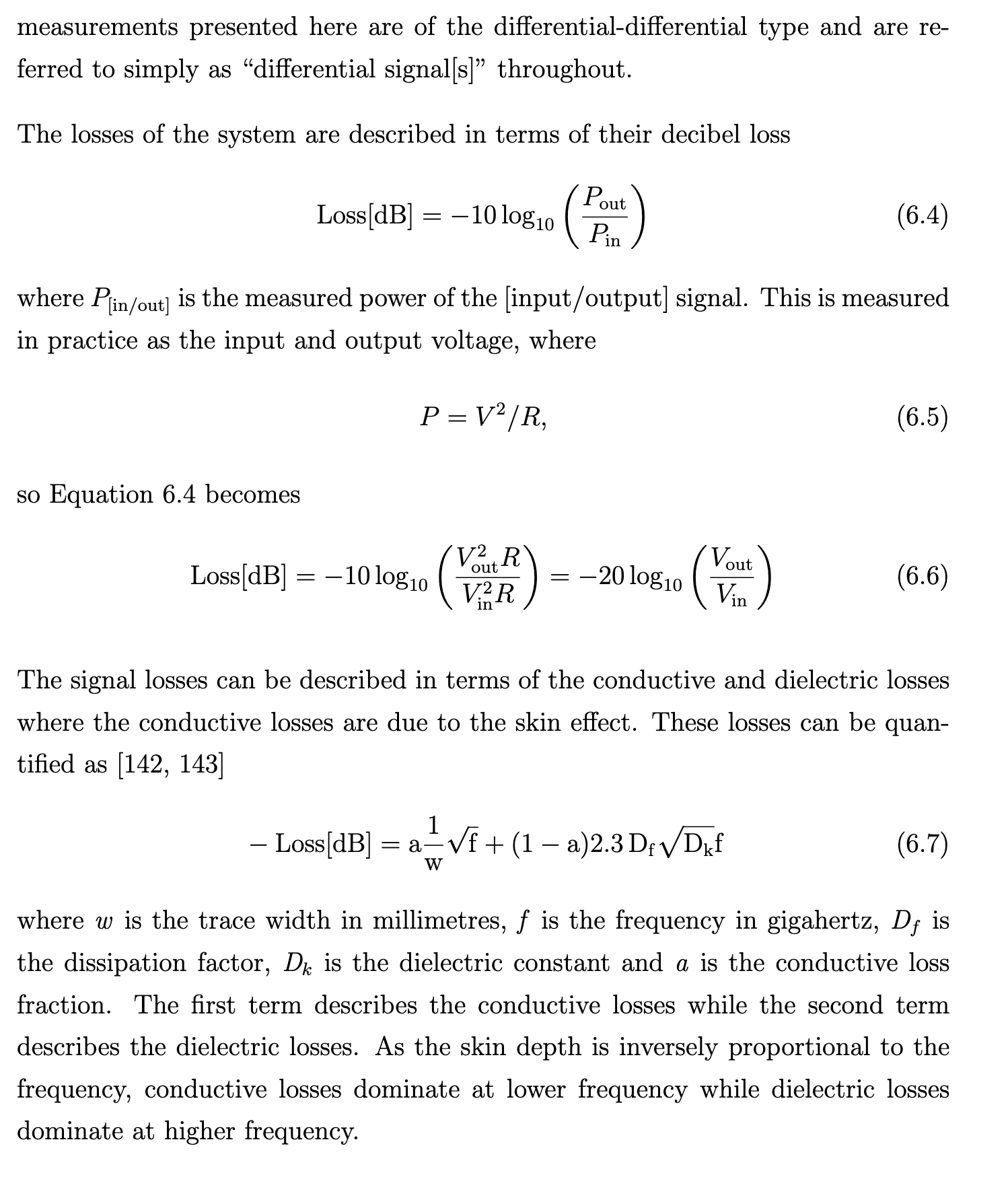